Cyber Shield
Cyber Shield
Die CS Cyber Shield GmbH wurde in 2023 gegründet und ist im Großraum Frankfurt ansässig. Wir sind auf innovative Cyber-sicherheitslösungen und Services spezialisiert. Mit Erfahrung und modernsten Technologie schützt es Kleine und große Unternehmen vor Cyber-kriminellen, Espionage, digitalen Bedroh-ungen, bietet maßgeschneiderte Sicher-heitsstrategien wie auch Incident Response Services für eine sicherere digitale Zukunft.
[Speaker Notes: Cyber Shield ist eine spezialisierte Cyber-Security-Boutique. Wir bieten Incident Response als Service sowie strategische Sicherheitsberatung und Compliance-Expertise (u. a. ISO 27001, BAIT, DORA). Unser kleines, hochqualifiziertes Team kann durch ein bewährtes Expertennetzwerk flexibel skaliert werden]
Was uns auszeichnet
Wir sind der Sparringspartner für 
Ihre IT- und Sicherheitsstrategie. 

Von der punktuellen Beratung über Konzept & Implementierung bis zur Betriebsunterstützung.

Großes Netzwerk in der Cybersecurity Branche, führende Marktübersicht und Expertise in den Technologien
Unsere Dienstleistungen
Red Teaming Services: 
Von der externen Angriffsfläche gestartet, zeigen wir auf wie wir Domain-Admins werden konnten
Breach- und Attack-Simulation: 
Testen der Abwehrmechanismen durch fortschrittliche Bedrohungssimulationen.
KI-gestützte Analysen: 
Nutzung von KI zur Entdeckung von Sicherheitslücken, sowie Dark-web Monitoring, samt Take Down Service
Managed SOC 
in BSI C5 Cloud mit EDR, NDR, MDR, MobileDR, SIEM, SOAR, CSPM, uvm. Inklusive 24x7x365 Monitoring & Alerting auf Sicherheitsvorfälle
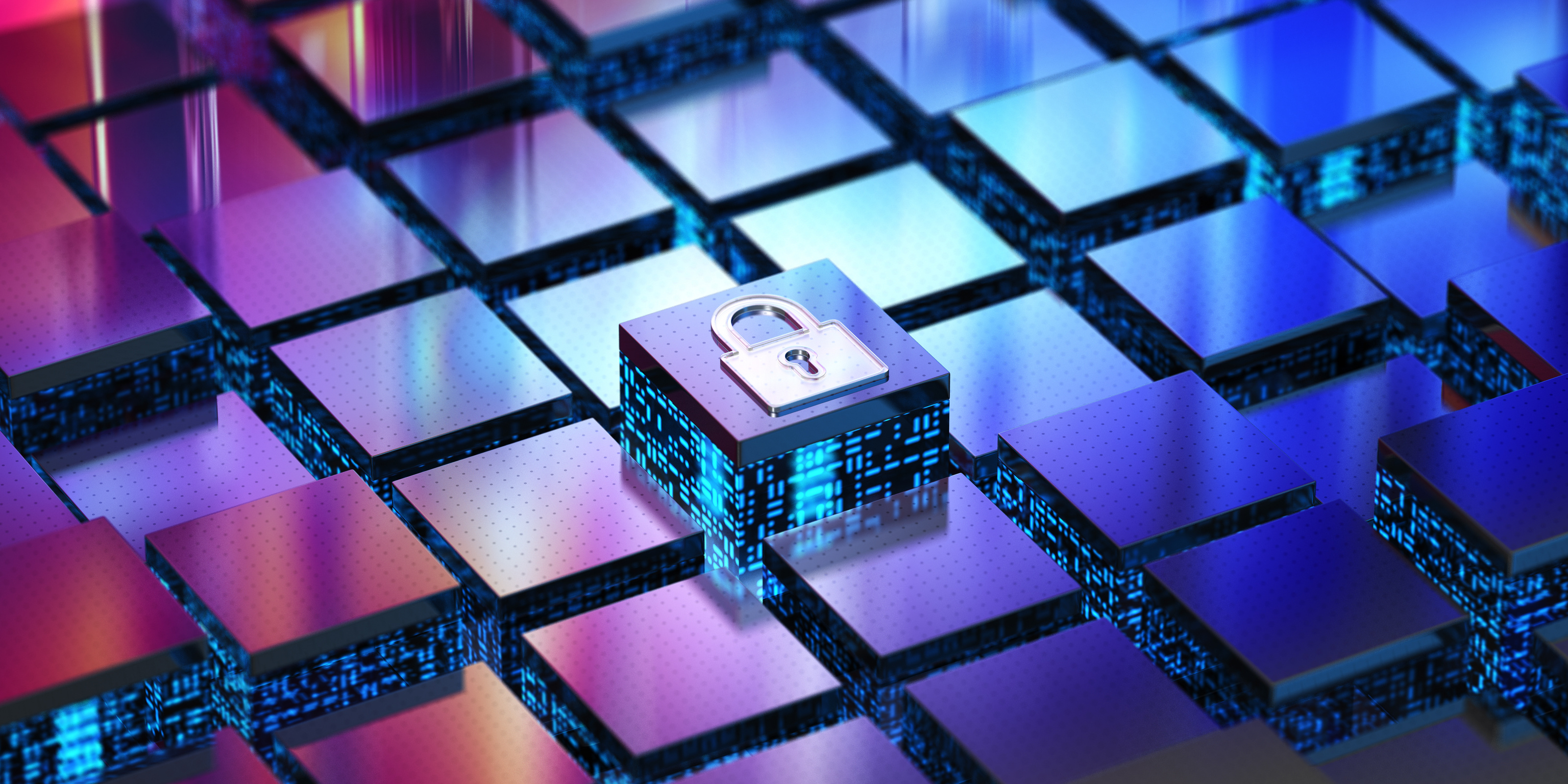 Cyber Incident Response Services 
Vor, während und Nach Notfall, Notfallplan Konzeptionierung, Incident Response Trainings
Unsere Haltung
Wir handeln nicht mit Angst. Wir befähigen Unternehmen, vorbereitet zu sein - bevor es brennt. 
Durch effektive, bewährte Pläne und geübte Prozesse erhalten Sie Handlungssicherheit für den Ernstfall.
Fokusthema: Incident Response
Ein Cyber-Vorfall kann jederzeit eintreten: 
Malware, Ransomware, DDoS. 

Ohne Reaktionsplan drohen erhebliche monetäre und Reputationsschäden. Cyber Shield hilft, diese Risiken zu erkennen, vorzubereiten damit Sie im Fall der Fälle bestmöglich handeln.

Analogie: Hausbrand
[Speaker Notes: Was bedeutet „Response“ im IT- oder Cybersecurity-Kontext? Es handelt sich um die Tätigkeit, auf einen Vorfall zu reagieren. Ein solcher Vorfall könnte zum Beispiel darin bestehen, dass sich eine Malware oder Ransomware auf einem oder mehreren Servern und/oder Desktops in Ihrem Unternehmen befindet, Ihre Backups verschlüsselt wurden oder ein DDoS-Angriff auf Ihre IT-Infrastruktur stattfindet.

Solche Szenarien werden als Indikatoren der Kompromittierung bezeichnet – auf Englisch Indicator of Compromise, kurz IOC. Diese IOCs sind stets der Auslöser für ein Incident Response – allerdings nur, wenn sie erkannt und kommuniziert werden.

Analog dazu kann man sich das wie folgt vorstellen: Man ruft die Feuerwehr an und sagt: „Hallo! Hilfe! Wir haben hier ein Problem…“ Daraufhin fragt die Feuerwehr: „Ja, was ist denn?“ Und dann antwortet man: „Ja, es brennt!“ – das ist in unserer Welt der Indicator of Compromise.

Dann stellt die Feuerwehr weitere Fragen:
„Wo ist dieser Brand?
Was brennt?
Seit wann brennt es?
Wie groß ist der Brand?
Ist jemand verletzt?
Wenn es ein Haus ist, das brennt – wie viele Personen wohnen darin?
Handelt es sich um ein Einfamilienhaus, ein Mehrfamilienhaus oder einen Wohnkomplex?
Gibt es Gefahrstoffe in der Nähe des Brandherds?“

Genauso wichtig ist es, dass die herannahenden Helfer – in diesem Fall Feuerwehr, Krankenwagen und Sanitäter – vor Ort von ortskundigen Personen eingewiesen werden, um einen sicheren Zugang zum Indicator of Compromise zu erhalten. Dies soll verhindern, dass es zu Missverständnissen bei der Bekämpfung des Vorfalls kommt.

Man muss sich das bildlich vorstellen: Damit der Löschschlauch der Feuerwehr schnellstmöglich an die Wasserleitung vor Ort angeschlossen werden kann, braucht es klare Information, Koordination und Zugang. Und so weiter, und so weiter.
Die Bedeutung koordinierter Vorbereitung

Wir verstehen Incident Response als ein bewährtes Konzept, das es seit jeher in anderen Bereichen gibt und das mittlerweile auch seit vielen Jahren in der Informationstechnologie etabliert ist. Dabei wird auf altbewährte Konzepte, Strategien und Pläne zurückgegriffen.

Entscheidend ist, dass solche Pläne überhaupt vorliegen, damit der Incident Response koordiniert und zügig abläuft. Denn – um zur Analogie eines Brandes zurückzukehren – wenn eine Brandbekämpfung unkoordiniert, unprofessionell und zeitlich massiv verzögert erfolgt, dann ist nichts mehr zu retten. Alles ist niedergebrannt. Und im schlimmsten Fall hatten die Betroffenen keine Versicherung abgeschlossen. Dies ist das Worst-Case-Szenario – maximaler Schaden.

Zurück zur Cyber Security: Wenn kein Incident Response Plan vorhanden ist oder dieser lückenhaft, halbherzig erstellt oder nicht kommuniziert wurde, dann funktionieren im Ernstfall die Mechanismen nur sehr dürftig. Die Bekämpfung des Incidents, der Umgang mit dem Indicator of Compromise, läuft dann suboptimal ab.

Die Auswirkungen sind erheblich:
Monetäre Schäden,
Reputationsverluste,
Mitarbeitende können nicht arbeiten,
Die Geschäftsführung steht unter psychologischer Dauerbelastung.

Wir haben es bereits erlebt, dass Unternehmen dadurch in Überforderung, Panik und Handlungsunfähigkeit geraten sind – bis hin zur Insolvenzanmeldung.]
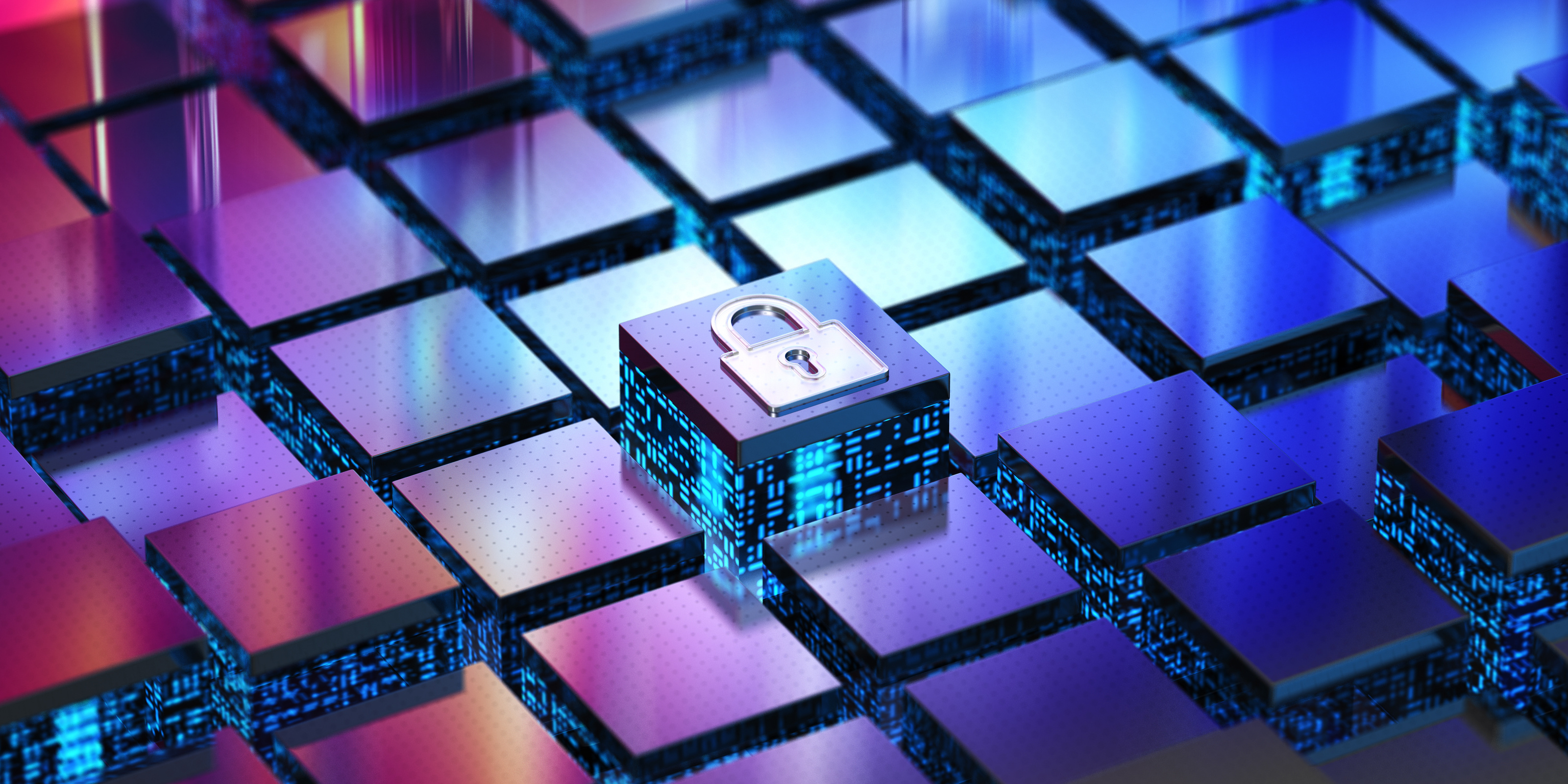 Incident Response Vorbereitungen
Unser gemeinsames Vorgehen
Gemeinsam verstehen: Was ist besonders wichtig für Ihr Unternehmen? Was muss unbedingt immer laufen?
Analyse mit GF & IT: Aktueller Stand IT Sicherheit
Workshop: konkrete Optimierungen und Incident Response Pläne
Testeinsätze & Tabletop Exercises
Review und Optimieriung von Incident Response Plänen
Sensibilisierungsschulungen (IT + GF)
[Speaker Notes: Elemente aus dem BCM: Was ist besonders wichtig für Ihr Unternehmen? Was muss unbedingt immer laufen?
Analyse mit GF & IT: Wo stehen Sie aktuell? Wo wollen Sie hin im Bereich der Cybersecurity und des Incident Response?
Workshop: Wir erarbeiten konkrete Optimierungen und stellen diese der GF zur Entscheidung vor.
Konkrete Optimierungen können sein: MFA Einführung, AD Ausflachung, Einführung Backup, Netzwerksegmentierung, SIEM, XDR
Erstellung & Review von Incident Response Plänen
Testeinsätze & Tabletop Exercises
Sensibilisierungsschulungen (IT + GF)]
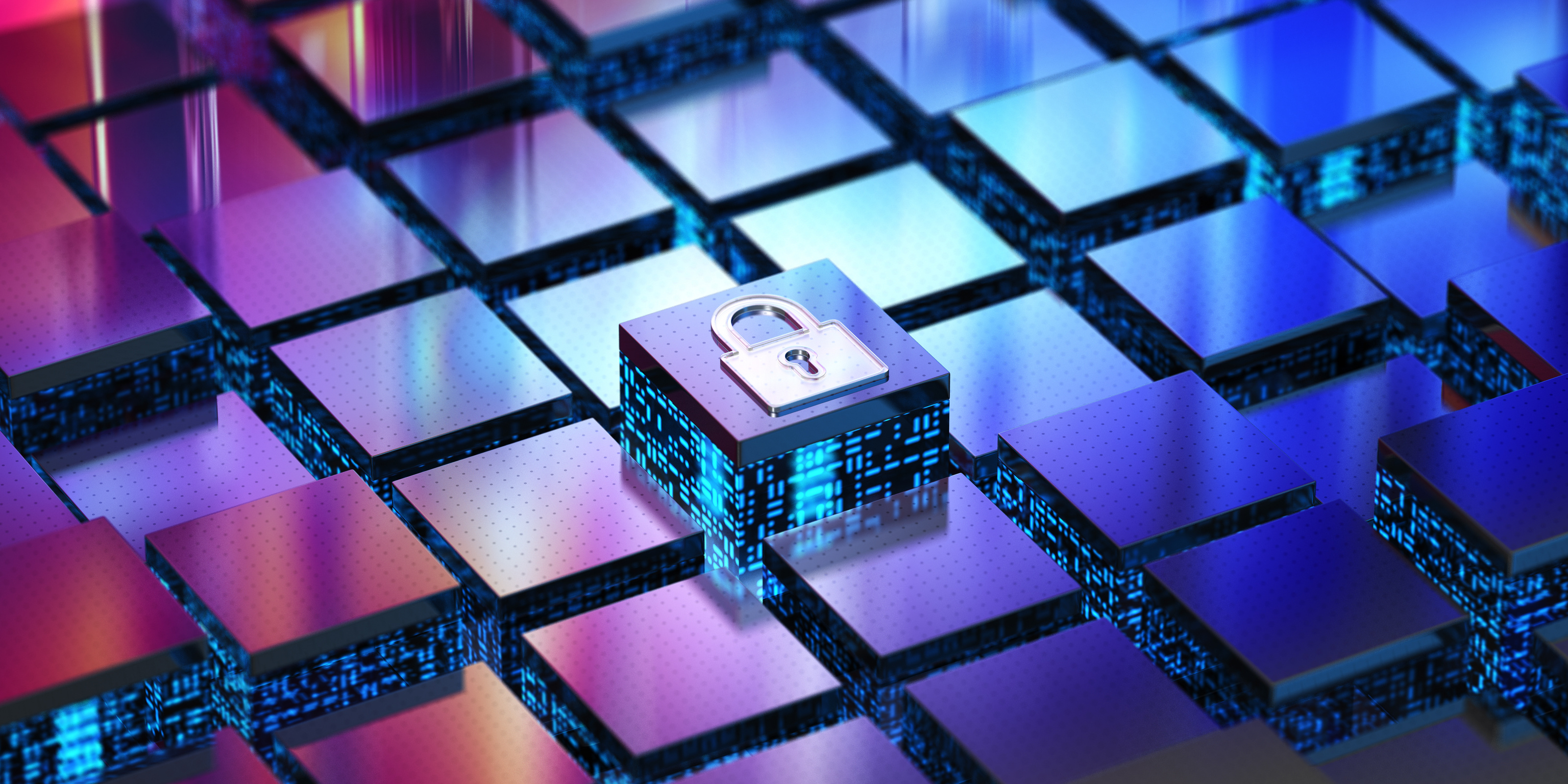 Kernangebot: Incident Response as a Service (IRaaS)
Wir unterstützen Unternehmen und Ihre T-Abteilungen bei akuten Sicherheitsvorfällen

Wir führen Optional den Incident Response IT-seitig an
Erkennung & Analyse

Eindämmung bei zeitgleicher Aufrechterhaltung der Wertschöpfung (ultimativ Rechnungen schreiben); forensische Untersuchung

Wiederherstellung & Reporting

Kommunikation mit Führungsebene &  Ermittlungsbehörden
[Speaker Notes: Ransomware/Malware (Verschlüsselung, Ausbreitung)
DDoS-Angriffe
Datenabfluss oder interner Missbrauch
Ausfall von kritischer Infrastruktur

Tools & Technik:Triage Technik
SIEM/EDR-Integration (bestehende oder bereitgestellt)
Threat Hunting & Forensik-Tools
KI-gestützte Risikoeinschätzung


Bewährte Vorgehensmodelle (NIST, BSI) kombiniert mit eigenen Templates
Enge Zusammenarbeit mit kundenseitiger IT Mitarbeiter
Koordinierter Ablauf inkl. Kommunikationsmatrix
Dokumentation, Analyse, Handlungsempfehlungen]
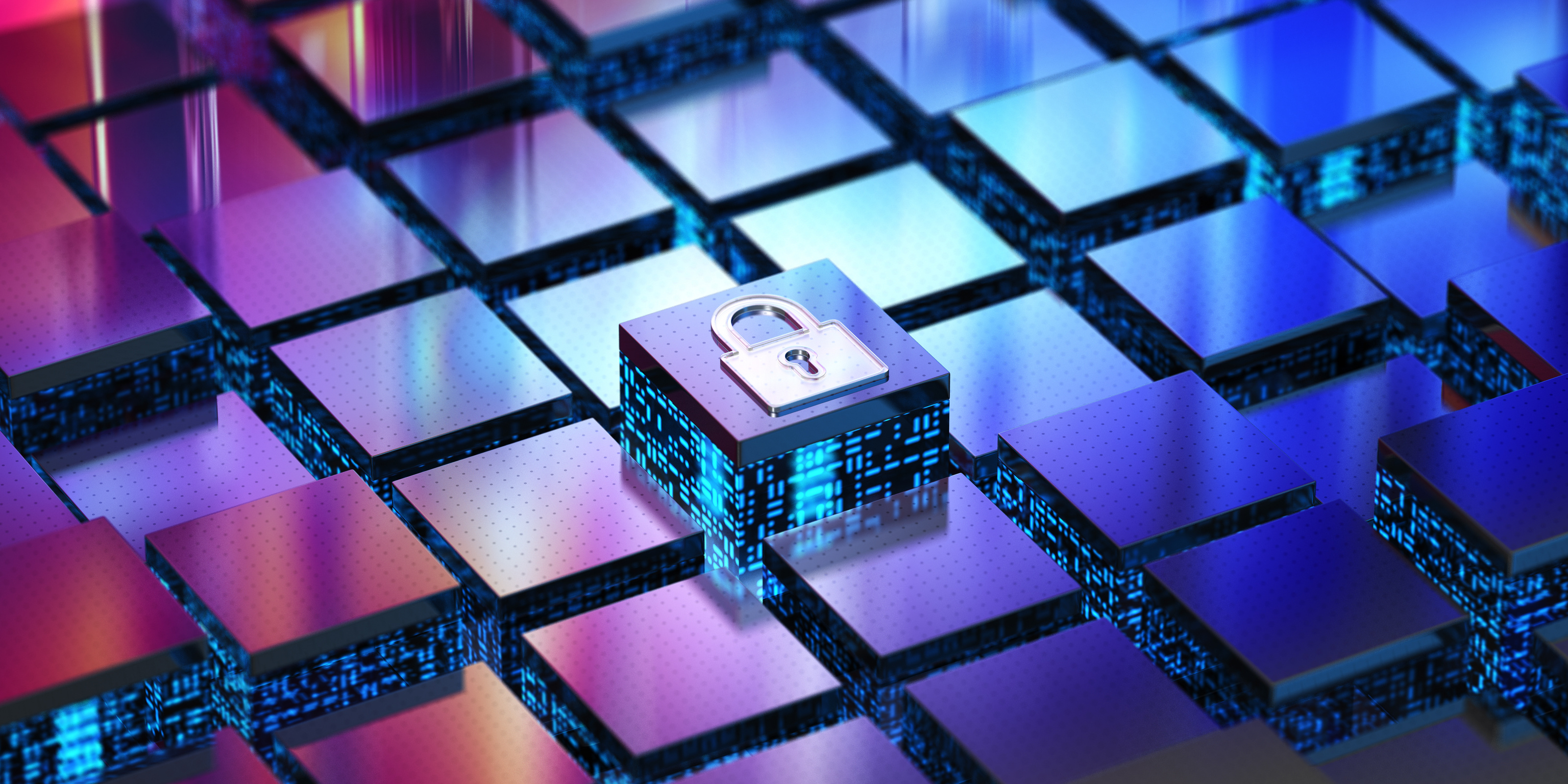 Jetzt vorsorgen statt später reparieren.
Speichern Sie unsere Kontaktdaten in Ihrem Handy unter 

			"Cyber Notruf" oder "Cyber 112"

CS Cyber Shield GmbH

Markus Schmitt, Geschäftsführer+49 174 260 1741; msc@cyber-shield.org

Christoph Bernhardt, Chief Technology Officer
+49 151 5488 9241; cbe@cyber-shield.org
Cyber Shield
CS Cyber Shield GmbH

Markus Schmitt, Geschäftsführer+49 174 260 1741; msc@cyber-shield.org

Christoph Bernhardt, Chief Technology Officer
+ 151 5488 9241; cbe@cyber-shield.org



Anschrift:Zum Wartturm 5, 
63571 Gelnhausen, 
Deutschland